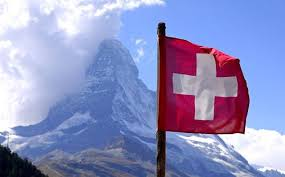 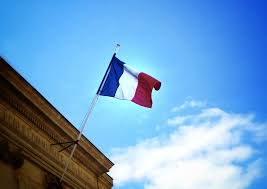 Master rhO
« Think Large »
Suisse, année 2016
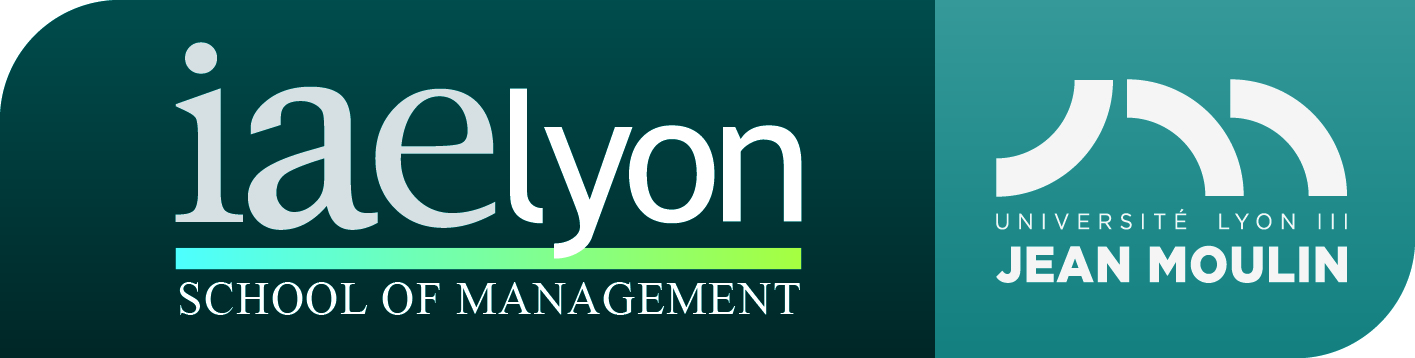 Départ de Lyon, Jeudi 26 mai 2016
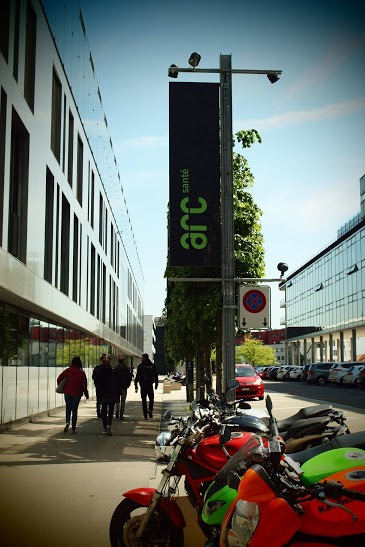 « Haute école arc ingénierie, là où tout commence. » 

Neuchâtel.
Philippe Grize. Directeur « Osez… Pensez… Créez ! »
Haute école, Neuchâtel
Neuchâtel Centre  La chaux-de-fonds
Parc Scientifique et technologique.  « De la formation à l’innovation »
Néode, Neuchâtel
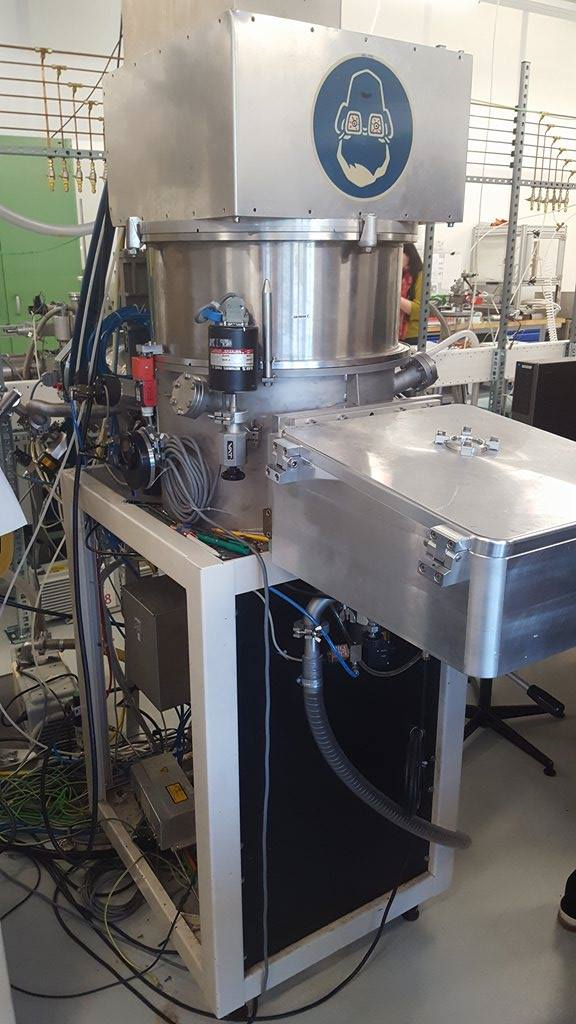 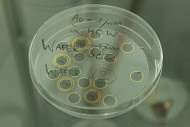 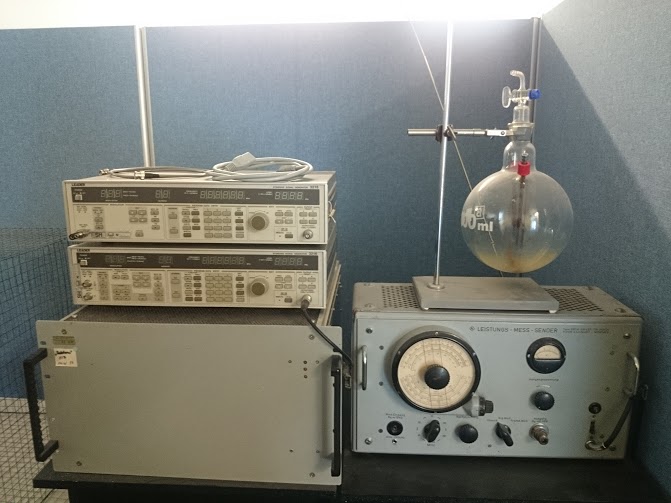 La médecine de demain
Néode, Neuchâtel
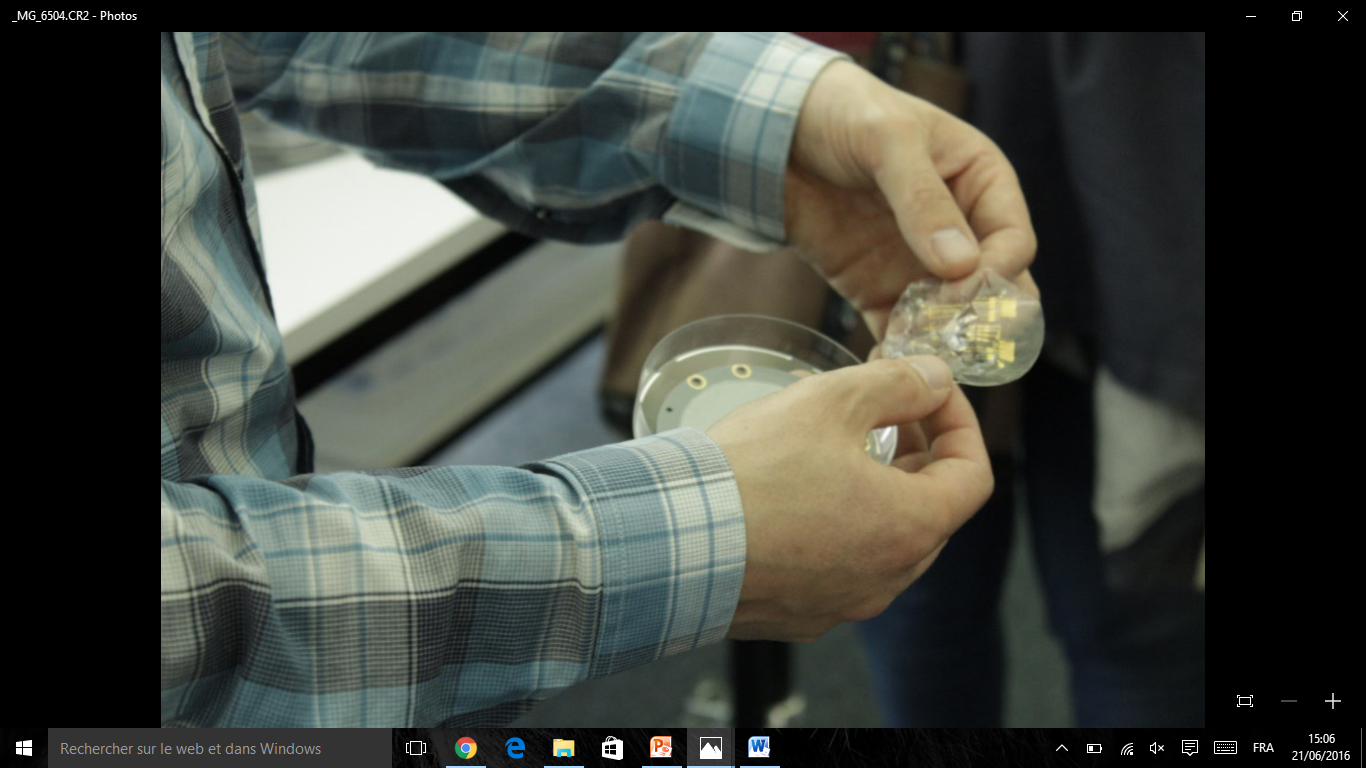 Miniaturisation du contrôle à distance des données médicales 
Néode, Neuchâtel
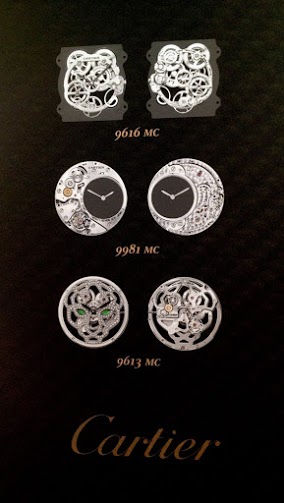 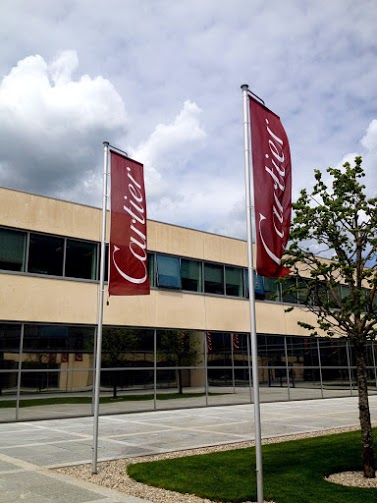 « Le diable se cache dans les détails » Cartier, Neuchâtel
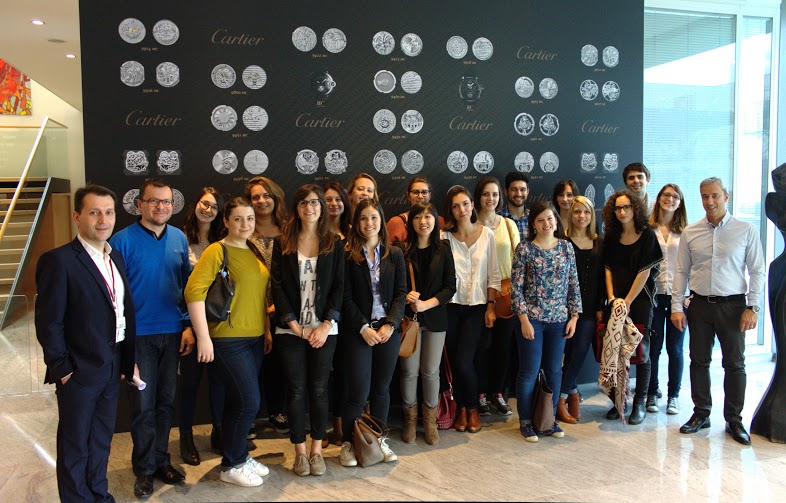 Le groupe devant le mur des modèles Cartier
Cartier, Neuchâtel
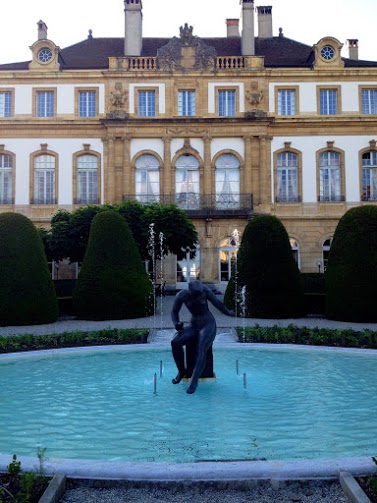 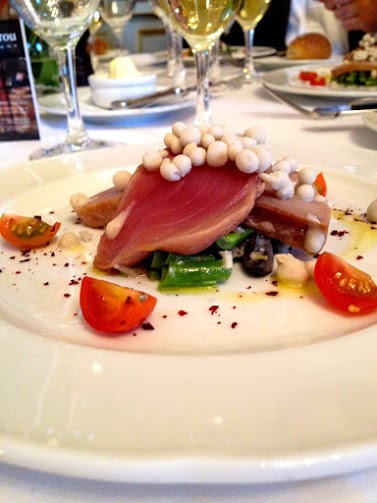 Diner rencontre élèves / Professionnels. 
Hôtel DuPeyrou, Neuchâtel
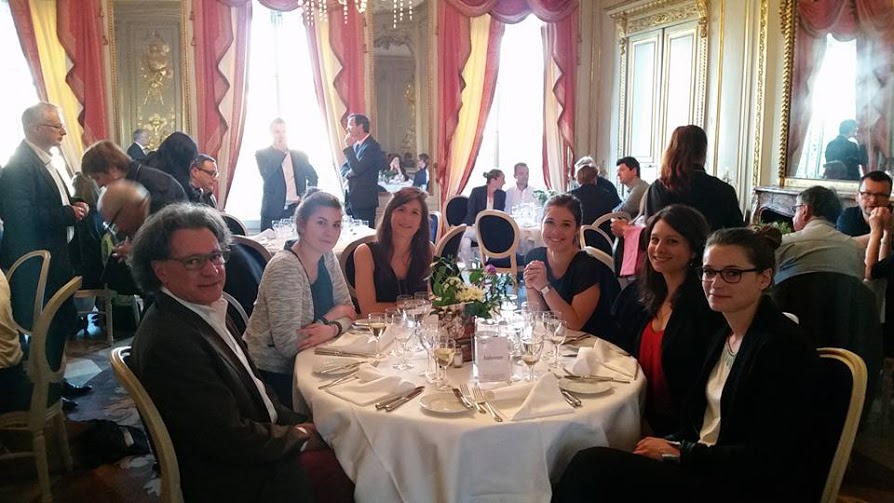 Diner rencontre élèves / Professionnels. Hôtel DuPeyrou, Neuchâtel
Hotel Dupeyrou (Neuchâtel)  Auberge, Avenches
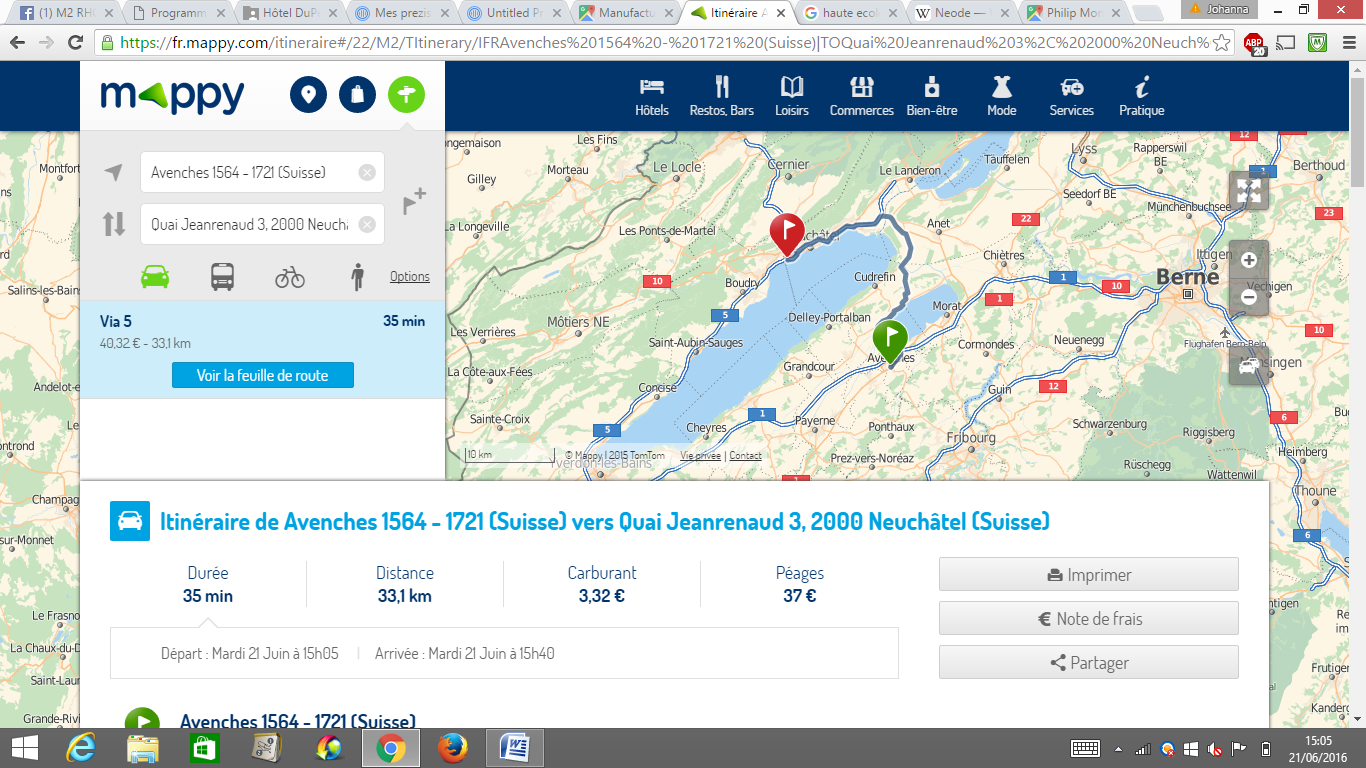 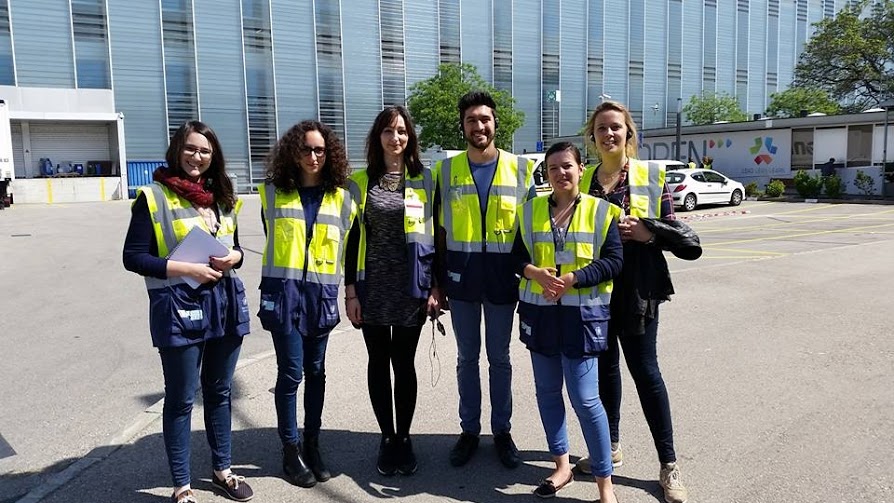 Visite de l’usine Philipp Morris « entre les lignes jaunes »Philip Morris, Neuchâtel
Une entreprise historique du Lac de NeuchâtelPhilip Morris, Neuchâtel
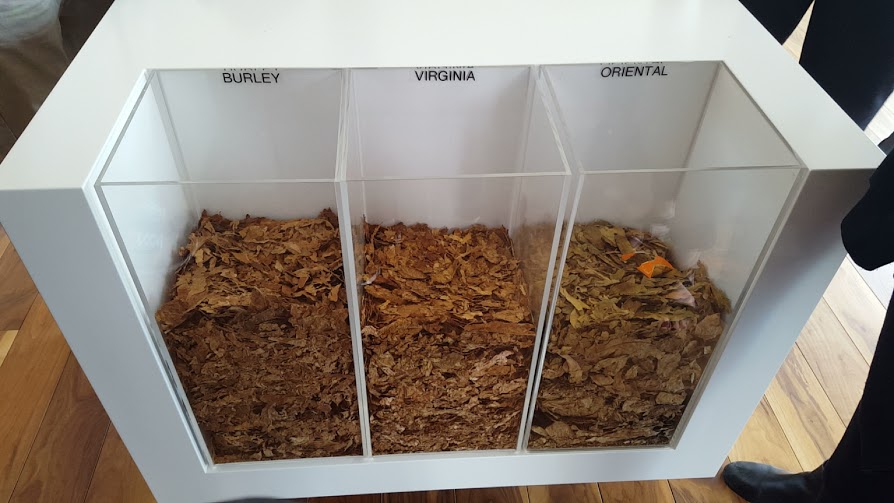 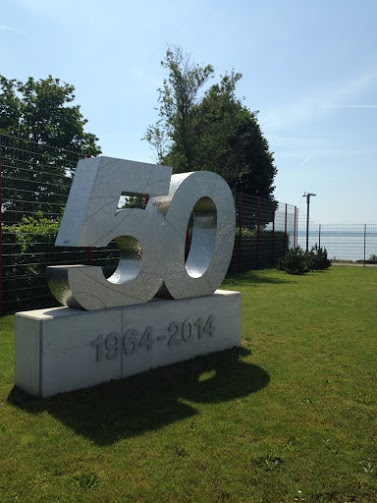 Les 3 tabacs
Philip Morris, Neuchâtel
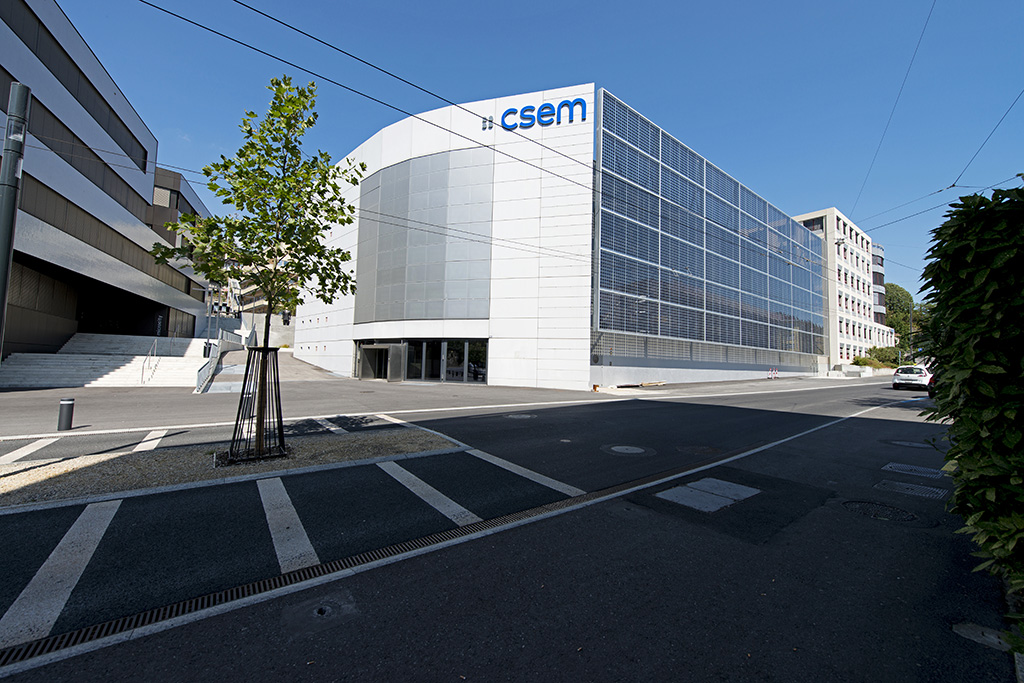 Centre Suisse d’électronique et de microtechnique « une politique RH à la Suisse »CSEM, Neuchâtel
CSEM Neuchâtel  Créaholic, Bienne
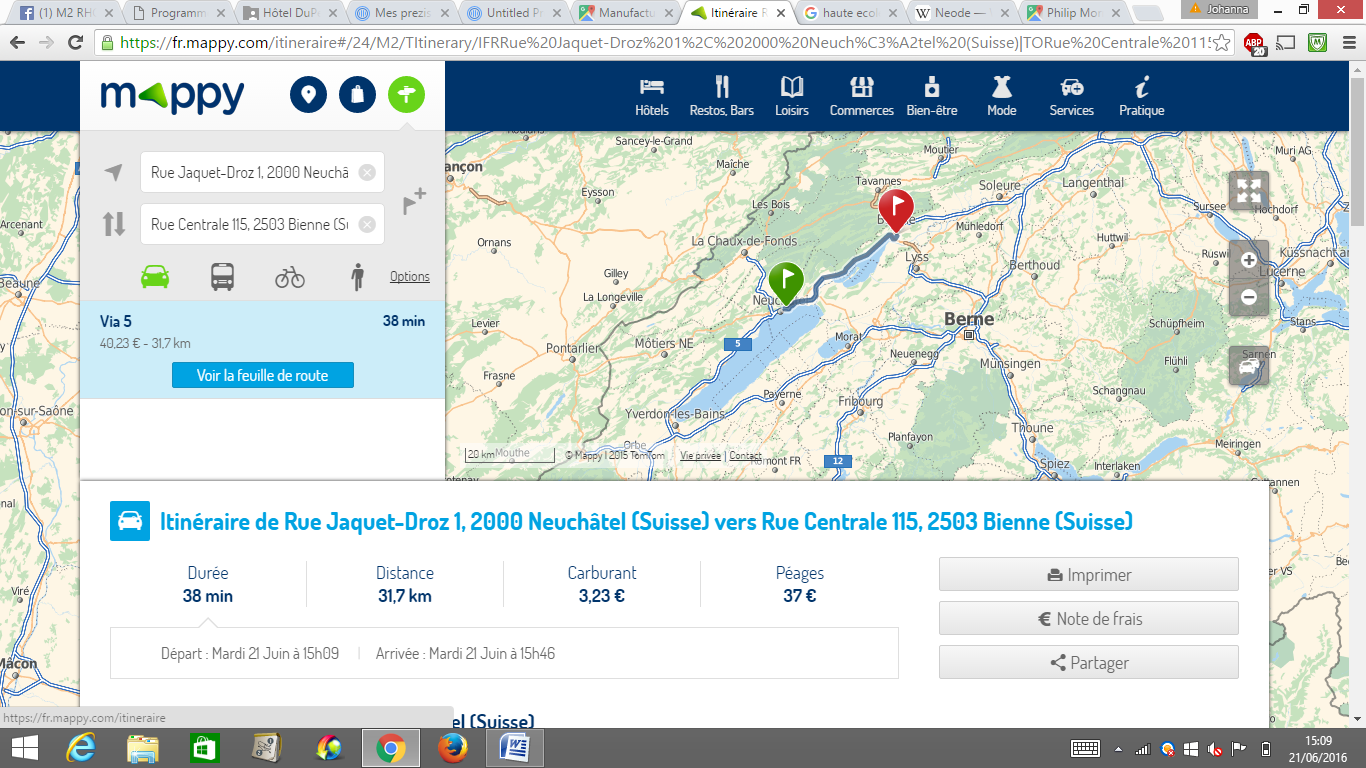 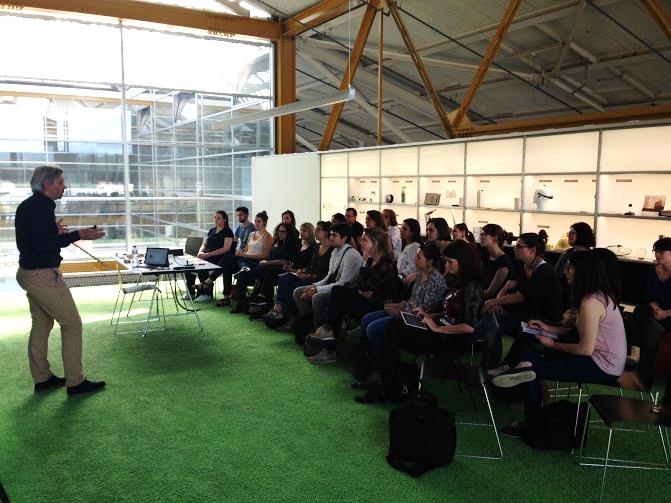 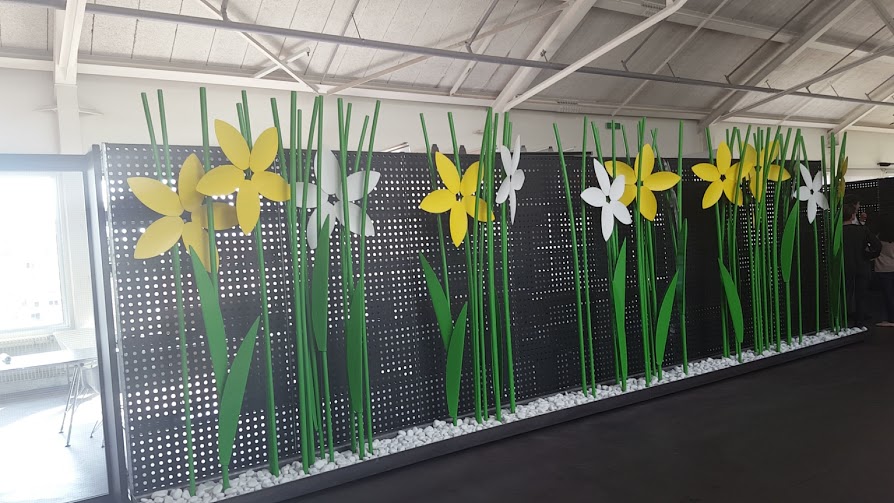 Créaolic, spécialistes dans l’accompagnement de « the valley of death »*Créaholic, Bienne
* La période avant le lancement d’une innovation
Bienne  Fribourg
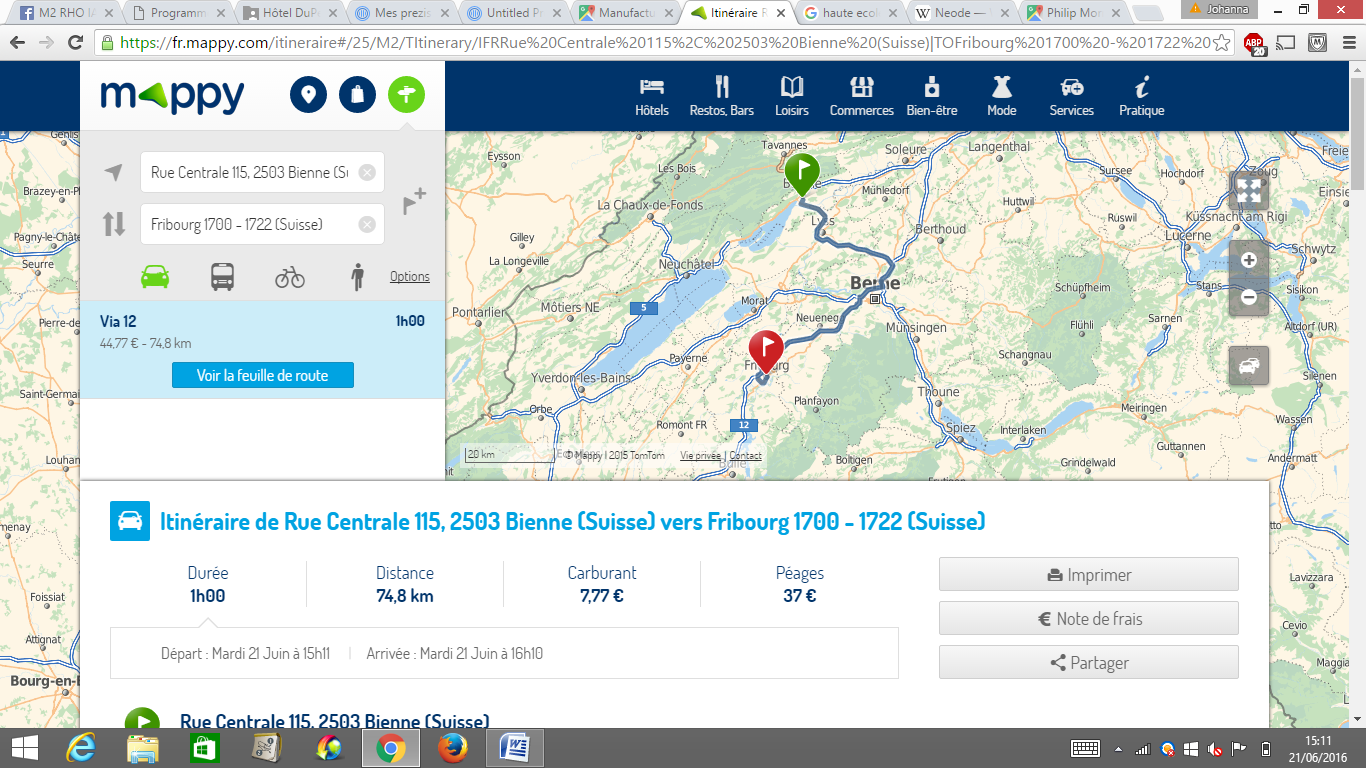 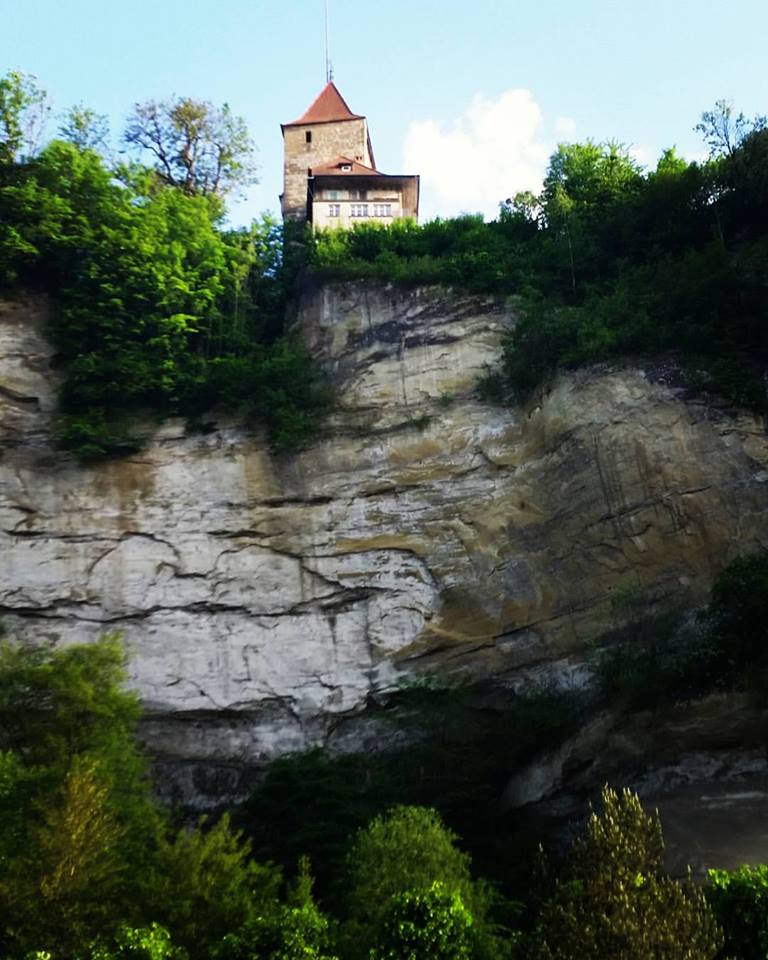 Fribourg
Avenches  Pully
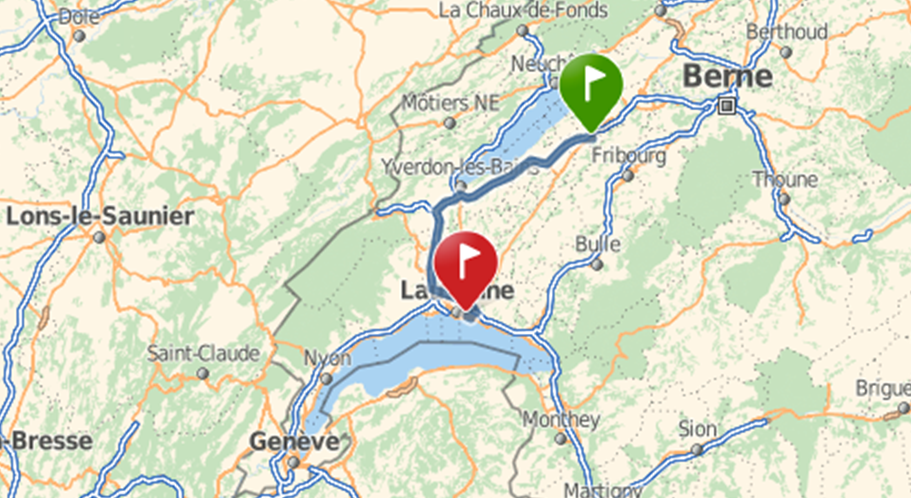 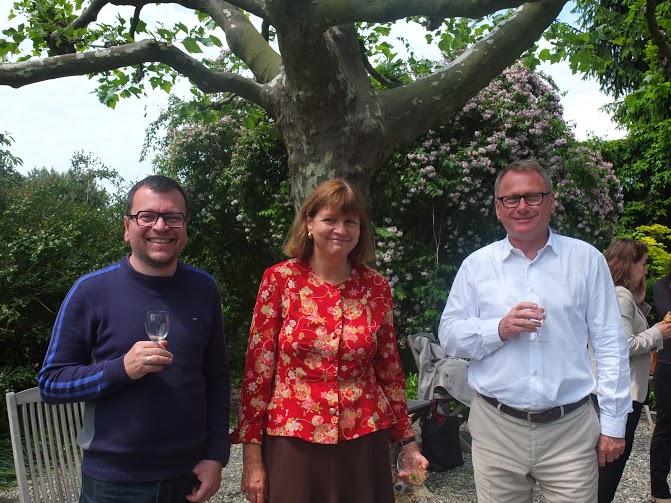 Rencontres à la Mairie de Pully Pully
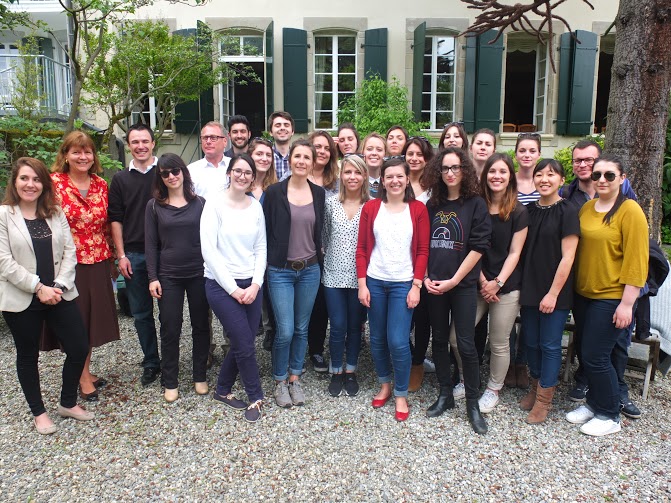 Garden Party RHMairie de Pully
Pully  Lausanne
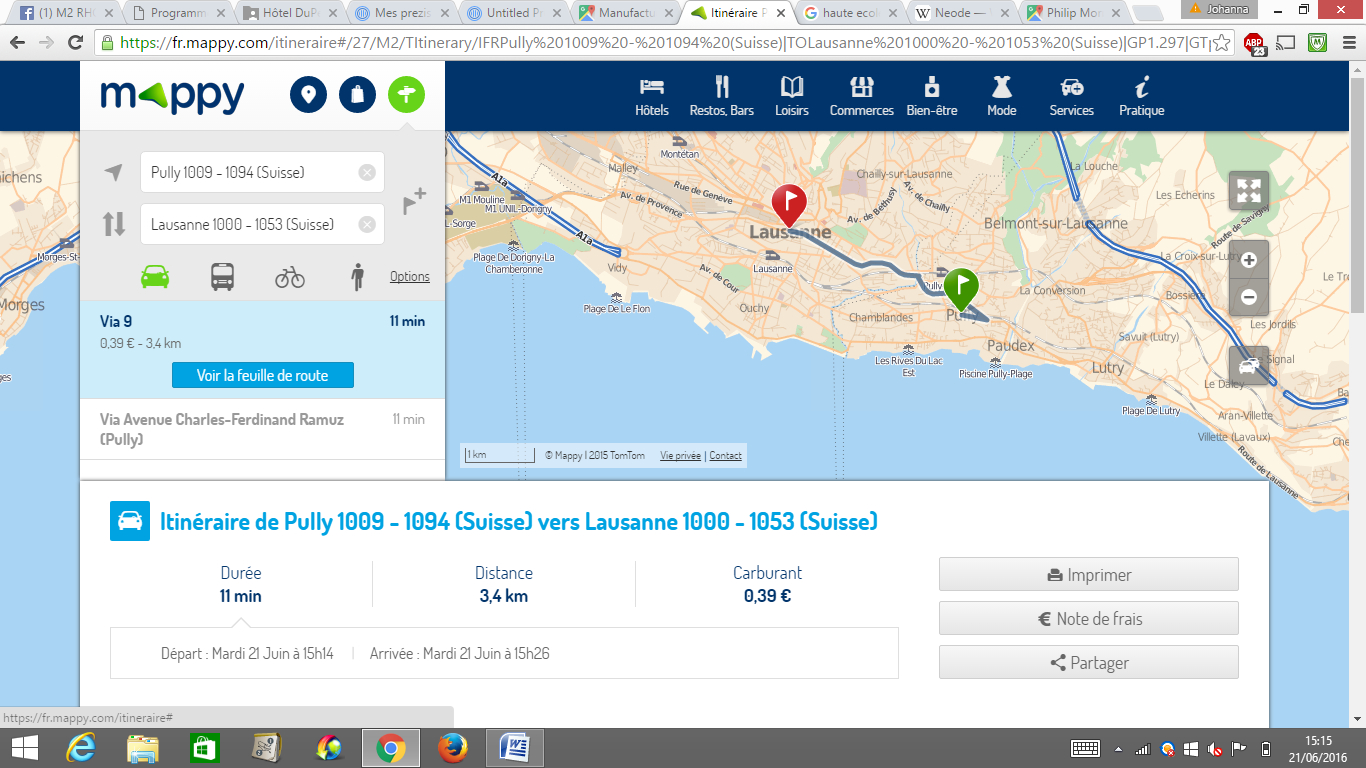 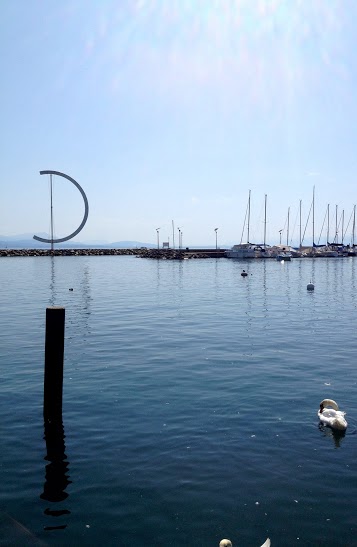 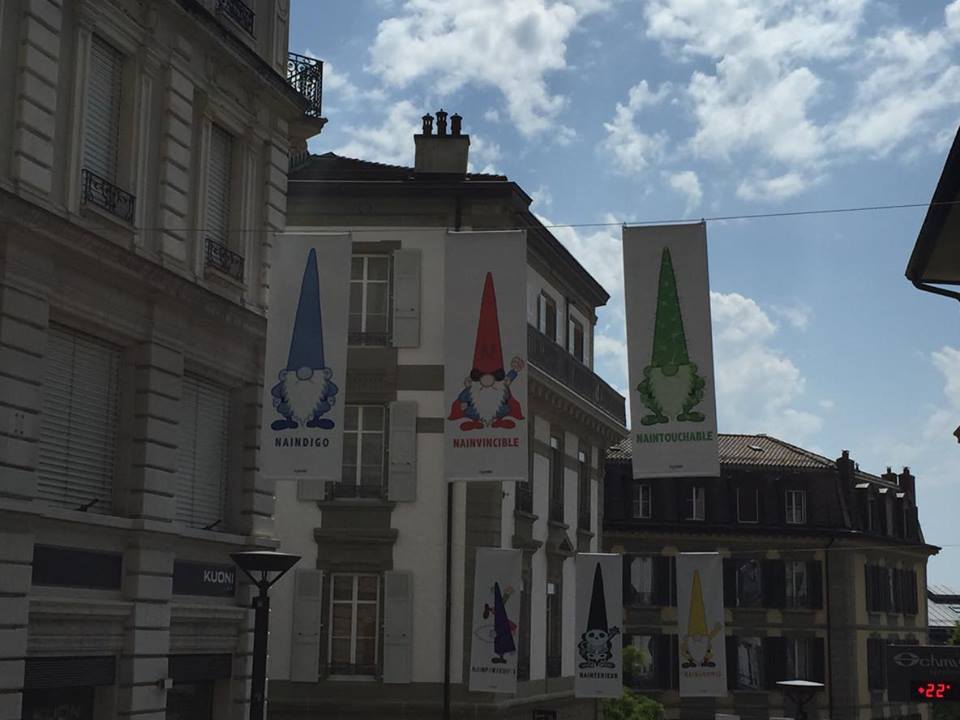 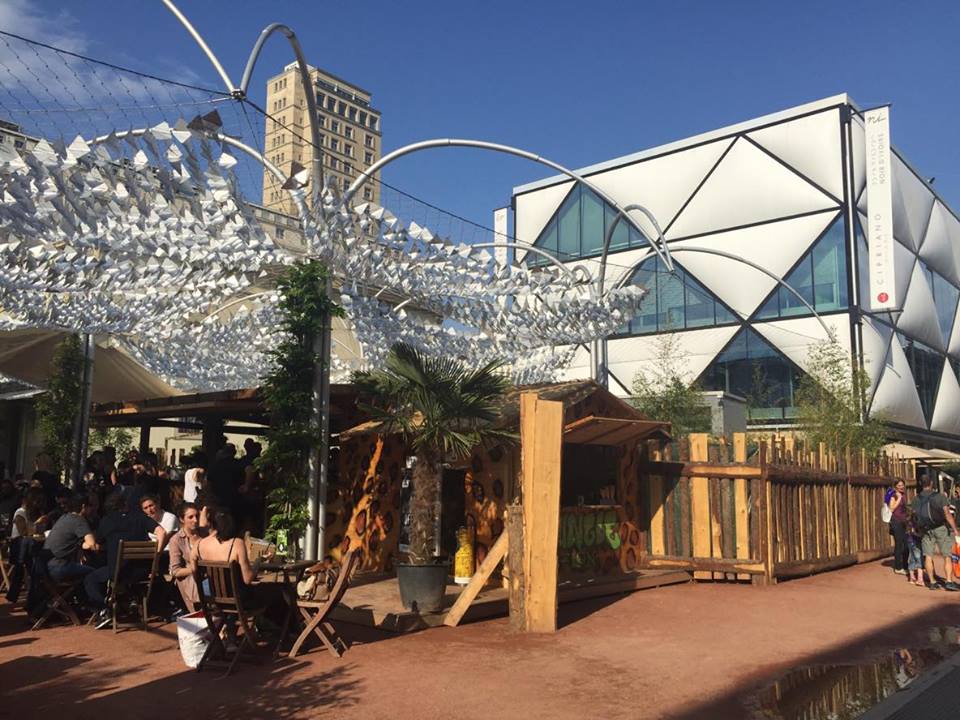 Une ville aux multiples facettes, 
Lausanne
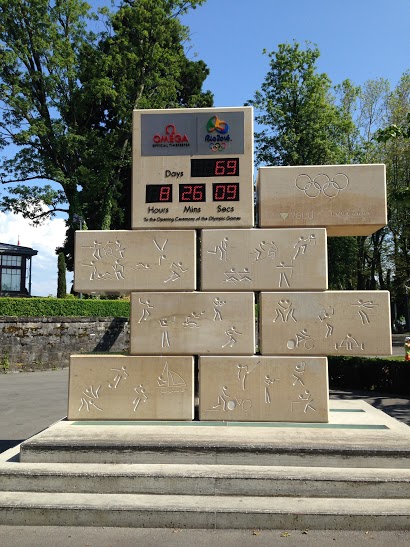 L’expertise suisse au service du monde sportif, 
Musée de jeux Olympiques, Lausanne
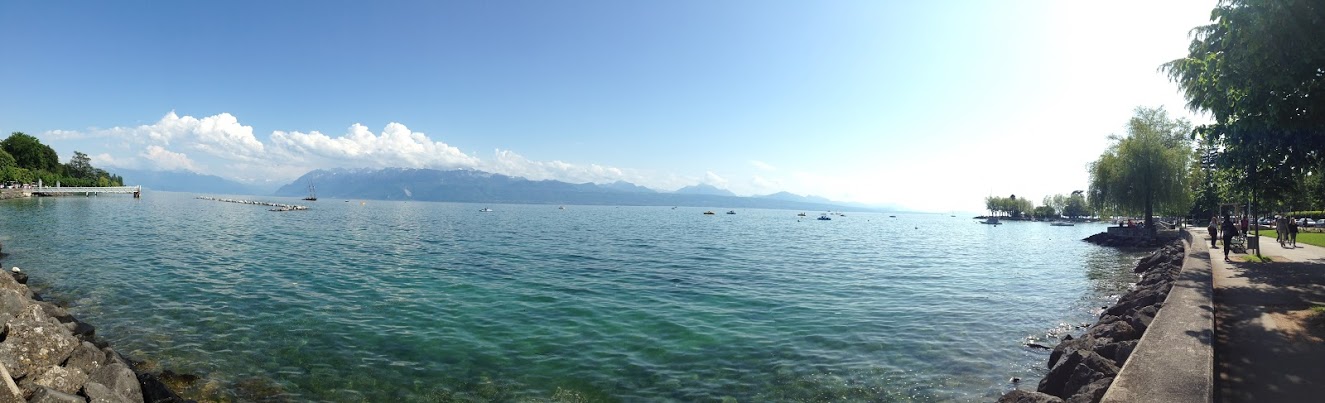 Fin d’un périple très enrichissant humainement et culturellement, nous repartons tous avec de bonnes pratiques en Ressources Humaines ainsi qu’une ouverture d’esprit supplémentaire.
Lac Léman, Lausanne